Beginning Office 365 and One Drive Basics
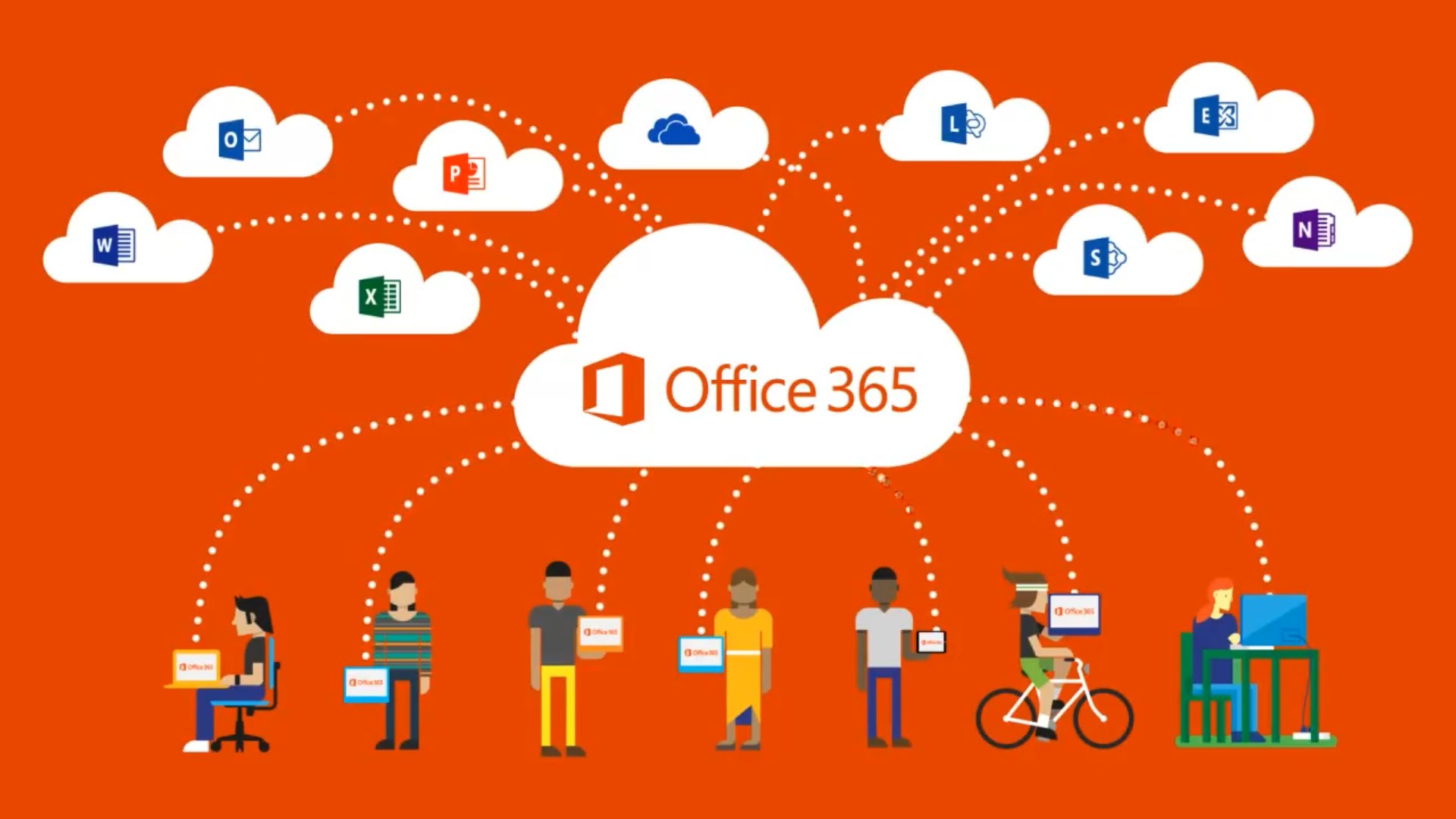 Think of it as an Office Building with all different departments inside.
What is                   ?
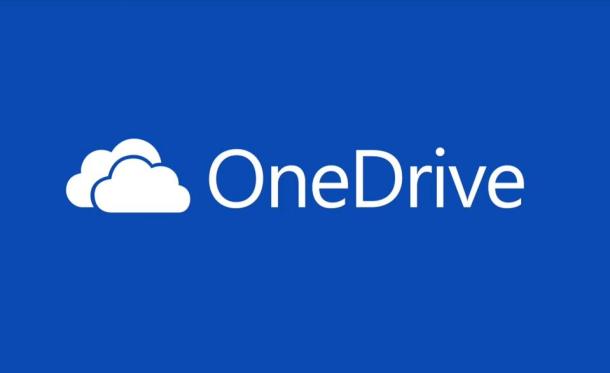 Think of OneDrive as a huge storage closet inside the Office Building.
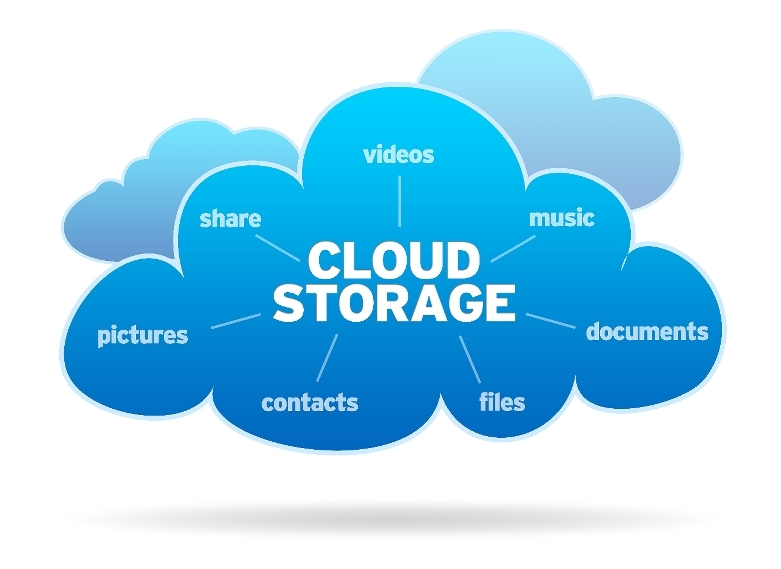 Why does everyone call it a cloud??  What does that even mean???
Think of it as a cloud that follows you wherever you go!  (As long as you have internet connection, you can get into your Office Building!)
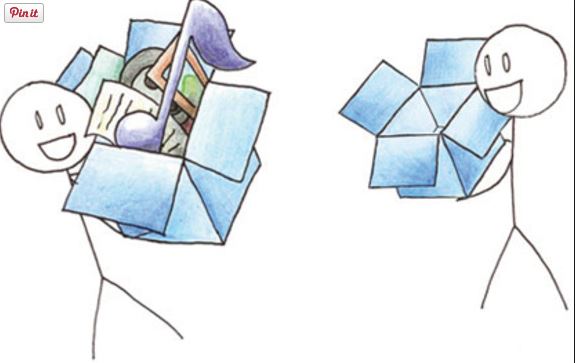 It’s like Dropbox on vitamins!!
Dropbox is a wonderful means of cloud storage that acts like a separate “drive” or location ON your computer.  Dropbox space is limited.  OneDrive isn’t limited and can do a LOT more!!!
Organize folders and 
SYNC from computer                cloud!!
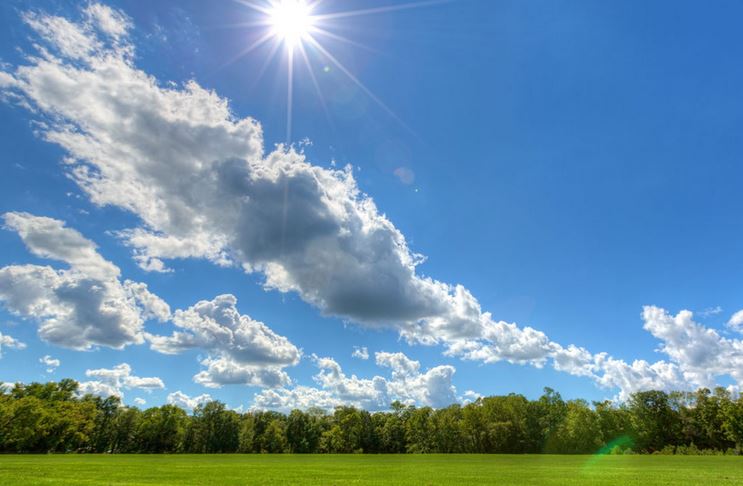 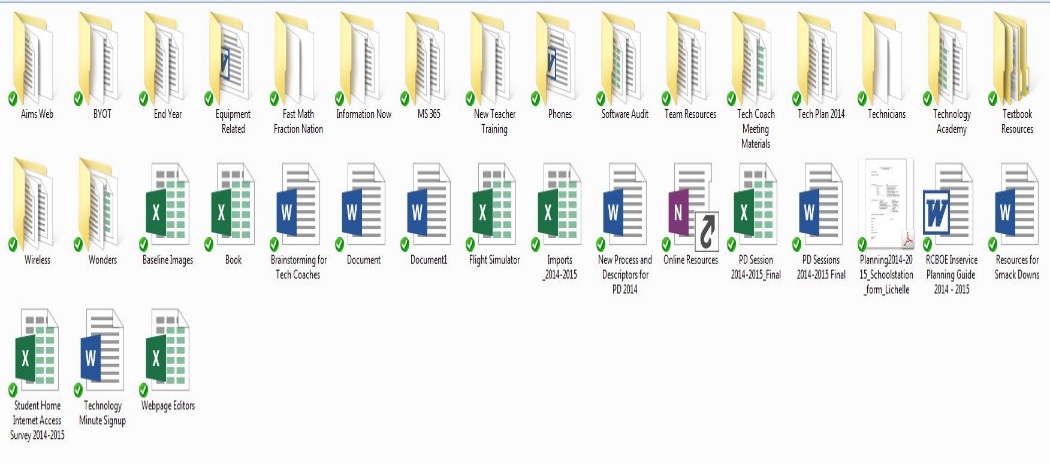 That’s Not All!!
Delve – Search EVERYTHING 365 (emails, attachments, files, folders, videos, etc.)

Skype – video/audio conference, share desktop, tutorials, etc.

Video Portal – Internal “RCS YouTube”

Office Apps – Word, Excel, PowerPoint, Email, Calendar, Publisher, and MORE!